Academic Affairs Strategic Visioning Task Force
Bryan Setser, Principal rpk GROUP
Pittsburg State University Sessions
January 28-29, 2019
www.rpkgroup.com
.
Don’t ask students what they want to be, ask them what problems they want to solve - Casap
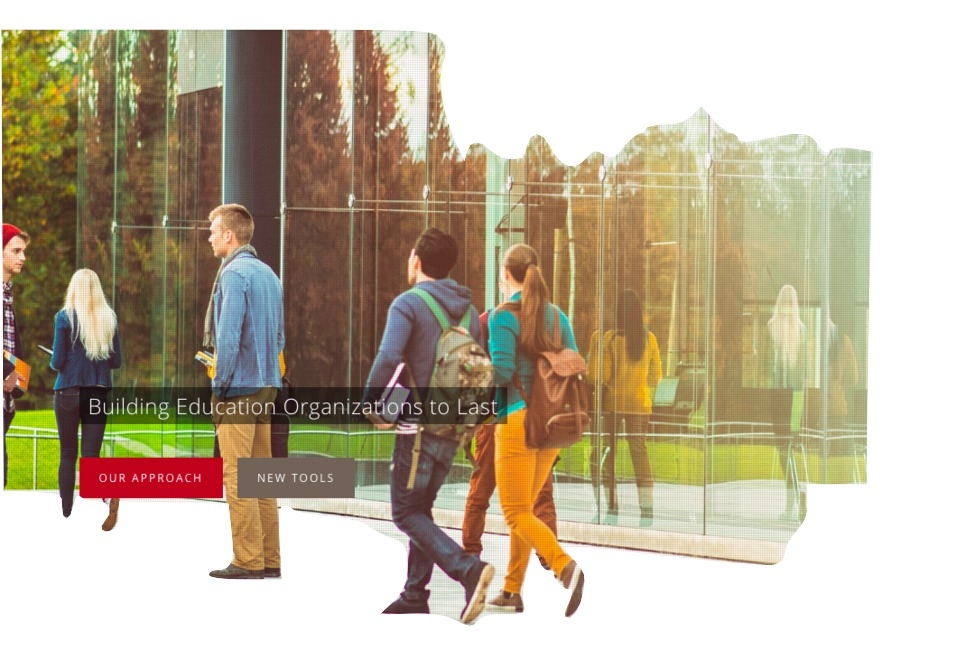 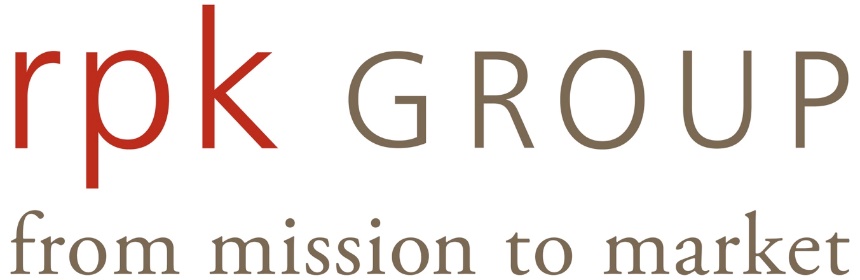 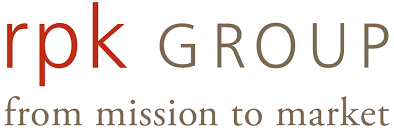 2
Site Visit Objectives for PSU Collaboration
Understand how to view institutional programs as an ROII portfolio
Learn best practice for applying an ROII lens to the academic portfolio when deciding on program investment, innovation, and reallocation
Discuss best practice for creating engagement with faculty and academic  leadership around the business  model for Pittsburg State
Act with new tools to create sustainable innovation
3
www.rpkgroup.com
rpk GROUP. All rights reserved.
January 28-29, 2019 Site Visit Agenda
PSU Culture and People Experiences
Campus Interviews
President’s Council
Data Team Meetings
Faculty Senate
Provost Leadership Council
Focus Groups
4
www.rpkgroup.com
rpk GROUP. All rights reserved.
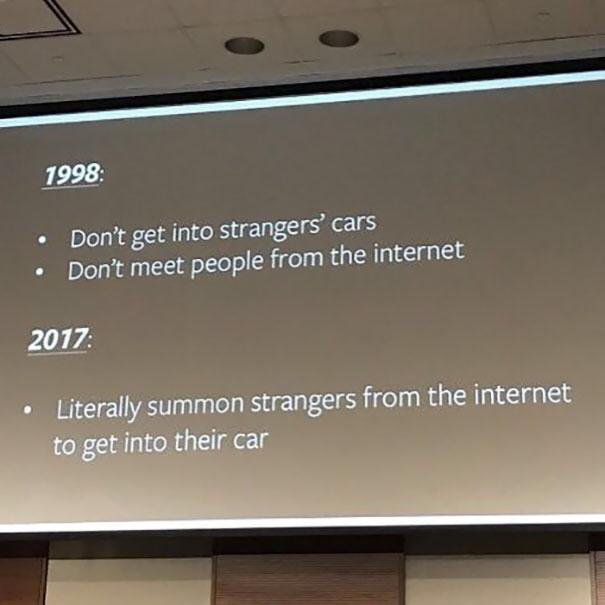 Why are today’s business models different?
Why are today’s business models so different?
5
How Do We Create Game Changer Student Value in a Dynamic Market?
Market 
What do our students need? 
Mission 
What are we (or could we be) good at that responds to these needs? 
Margin
How do we create student value AND a sustainable financial model?
Mission
Margin
Market
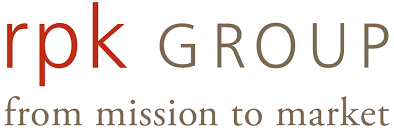 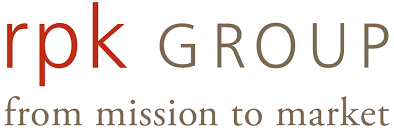 A Shift from Core PSU Offerings to Adjacent and Ultimately Transformational Programs/Services
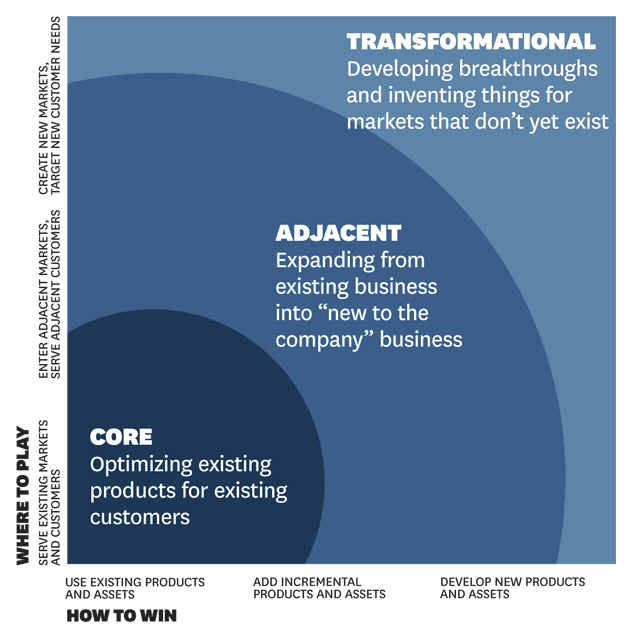 Up skill Suite of Faculty-led Services Powered by AI Adjuncts for Community Colleges
Courses + Degrees
Credential + Certification Portfolio
7
Move Towards A Shared Future for Vision for Academic Affairs
We’re going to save   100,000  lives in 5  years – Berwick



We’re going to graduate 3,000 
First  Generation College Students by  2025
8
www.rpkgroup.com
rpkGROUP. All rights reserved.
rpk Roles and Responsibilities for Strategic Academic Visioning
Support the Provost 
Co-lead the steering and data teams
Develop a communications plan and cadence of supports
Play provocateur to the stratetgic visioning process
Manage the project and change
Empower people and build capacity
Accomplish milestones and goals
Help tell the story of change and innovation for outcomes
9
www.rpkgroup.com
rpk GROUP. All rights reserved.
Project Goals
Categorize programs for enhancement, maintenance, or monitoring using objective criteria as one component of the evaluation process 
Identify opportunities for re-organization within the Division of Academic Affairs in order to optimize efficiency and enhance delivery of educational programs
Identify possible new programs, with an emphasis on those with potential for enrollment growth and revenue generation
10
www.rpkgroup.com
rpk GROUP. All rights reserved.
Milestones
Project Team Structure, Planning, and Communications – January 2019
Site Visit and Kick-off Meetings – January 27-29, 2019
Data Collection + Interviews – 8 weeks
Data Analysis + Focus Groups - 8 weeks
Steering Team Meetings every two weeks during data collection and analysis
Draft Findings and Midpoint Meeting - Approximately 4.5 months after project start (late March/Early April) –Design Sessions
Revisions and Additional Data Analysis and Findings - 2 weeks
Draft Recommendations - 2 weeks
Final Report and Presentation - 2 weeks (May/June)
11
www.rpkgroup.com
rpk GROUP. All rights reserved.
Change moves at the speed of trust - Covey
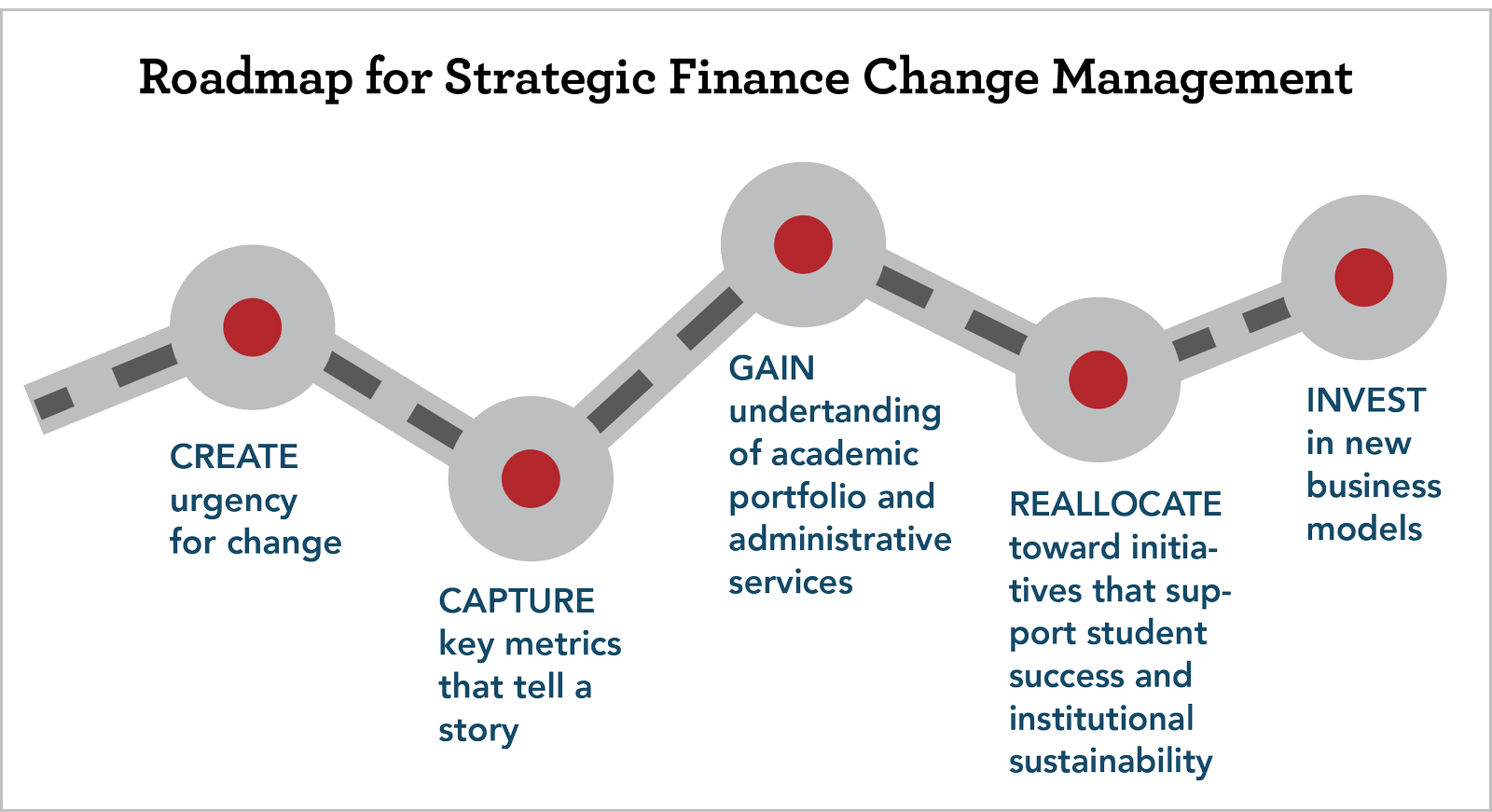 12
www.rpkgroup.com
rpk GROUP. All rights reserved.
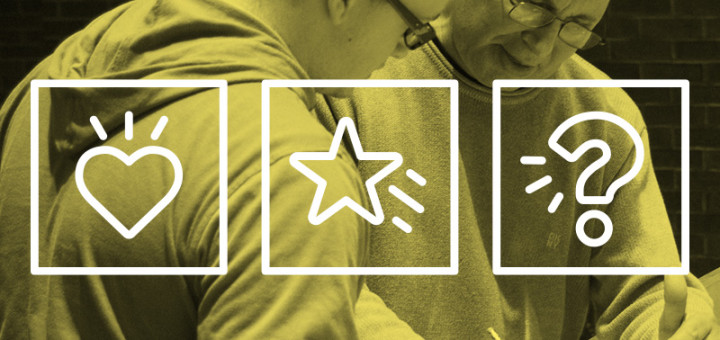 Field Guide Exercise #4: I like, I wonder, I question
Stanford University D School Exercise: I Like, I Wonder, I Question
13
[Speaker Notes: Rick – 7-13]